العقبة
عمل الطالب كرم الحجازين
الصف الخامس الدولي ( و
موقع مدينة العقبة
العقبة هي المدينة الساحلية الوحيدة في الأردن، والمدينة الأكبر والأكثر سكانا بين مدن خليج العقبة جميعها. تقع العقبة في أقصى جنوب المملكة الأردنيّة الهاشميّة على ساحل البحر الأحمر، وهي مركز محافظة العقبة.
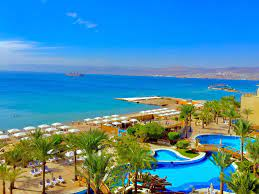 بسبب موقعها الاستراتيجي في أعلى شمال شرقي خليج العقبة المتفرع من البحر الأحمر، والذي يتوسط الطرق التجارية بين قارتي آسيا وإفريقيا؛ كل ذلك جعل من العقبة ومنفذها البحري منطقة مهمة عبر آلاف السنين. بالإضافة لذلك، تتميز مدينة العقبة بأنها منطقة إستراتيجية والمنفذ البحري الوحيد للأردن، كما أنَّ للعقبة حدود برية مع مدينة حقل في المملكة العربية السعودية عبر مركز حدود الدرة، وحدود بحرية مع مصر وأيضا مع مدينة إيلات عبر معبر وادي عربة وكلتا المدينتين تقعا على رأس خليج العقبة المتفرع من البحر الأحمر
تاريخ مدينة العقبة
الاسم القديم للمدينة بحسب التوراة العبرية كان إيلات، وهو الاسم الذي استمر في الحقب اللاحقة الرومانية وفي عهود الخلافة الإسلامية على شكل أيلة، ثم آيلة. وبسبب موقعها موقعها الاستراتيجي وقربها من مناجم النحاس، فقد كانت مركزًا إقليميًا لإنتاج النحاس وتجارته خلال العصر النحاسي. خلال الاحتلال البزنطي للمنطقة، أصبحت العقبة -أيلة آنذاك - أبرشية نصرانية، لتتحول بعد ذلك خلال الحكم العربي الإسلامي لأبرشية فخرية، وذلك عندما صار اسم المدينة آيلة. أما اسم العقبة الحالي فهو ظهر في العهود المتأخرة من القرون الوسطى. وخلال الثورة العربية الكبرى، وقعت في العقبة معركة عرفت تاريخيا باسم معركة العقبة والتي كان لانتصار العرب فيها على الأتراك الأثر الحاسم في جلاء الأتراك عن البلاد العربية.
اهمية مدينة العقبة
تشتهر العقبة بكونها منطقة جاذبة لهواة الغوص بشواطئها المطلة على البحر الأحمر. وتضم المدينة العديد من المنشآت الصناعية الهامة، والمناطق التجارية الحرة، ومطار الملك حسين الدولي. وتعتبر مركزا إدارياً مهماً في منطقة أقصى جنوب الأردن. ومصدر للفوسفات وبعض أنواع الصدف. ويقدر عدد سكان المدينة بحوالي 150,000 نسمة.
العقبة موقع سياحي مهم في الاردن
تحتل العقبة مكانة متميزة على خارطة الأردن السياحية فضلاً عن أهميتها الإقتصادية، كونها المنفذ البحري الوحيد الذي يربط الأردن بالعالم عبر البحر الأحمر، إلى جانب اعتبارها نقطة انطلاق هامة لزوار الأردن القادمين إليه عبر البحر لاستكشاف المعالم التاريخية والآثرية في مناطق الأردن الجنوبية كالبتراء ووادي رم ومحمية ضانا وغيرها من المواقع حيث يتيح قرب المناطق وقصر المسافات بين العقبة وتلك الأماكن للزائر أن يقضي وقتاً أطول عند زيارته لها، حيث لا تستغرق الرحلة من العقبة إلى البتراء أو وادي رم أكثر من ساعة.
فيديو تسويق العقبة كموقع سياحي